DA SPETTATORI A PROTAGONISTI”
febbraio 2021
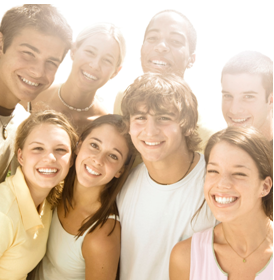 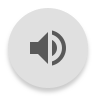 Mamma, papà… Vi spieghiamo come si utilizza instagram
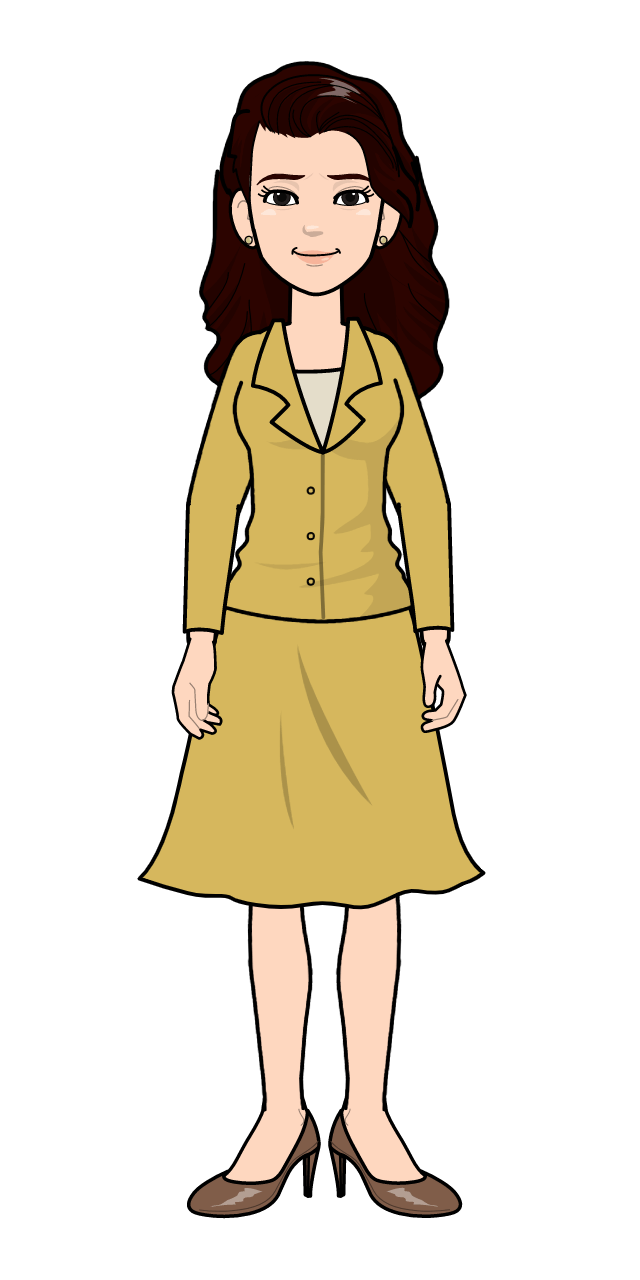 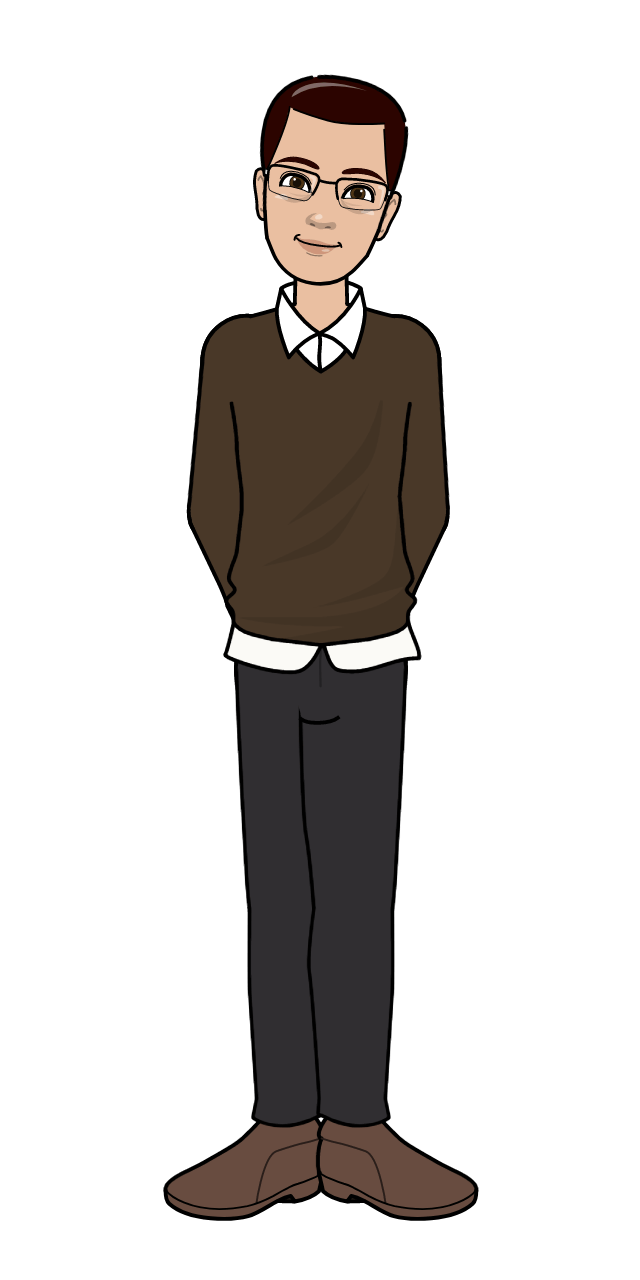 Educazione Civica - “DA SPETTATORI A PROTAGONISTI” - ITT Marco Polo  Rimini - Greta Orioli 1E
mamma, papà…
oggi vi spiegherò come si utilizza Instagram e alcune sue funzione in specifico.
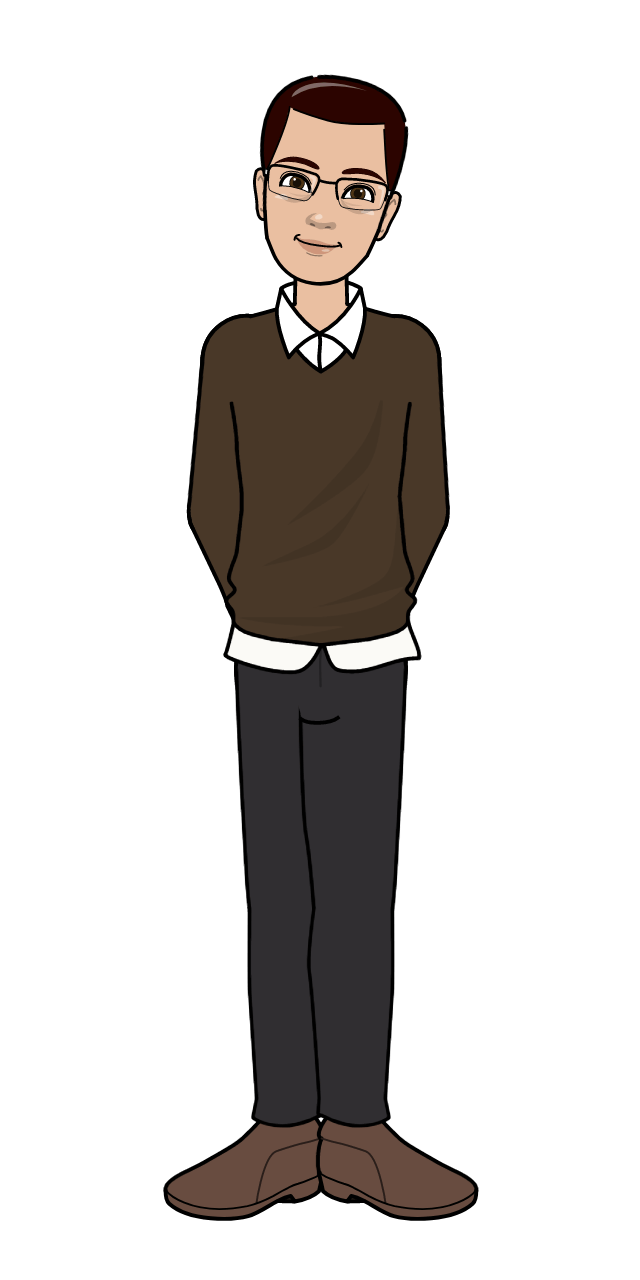 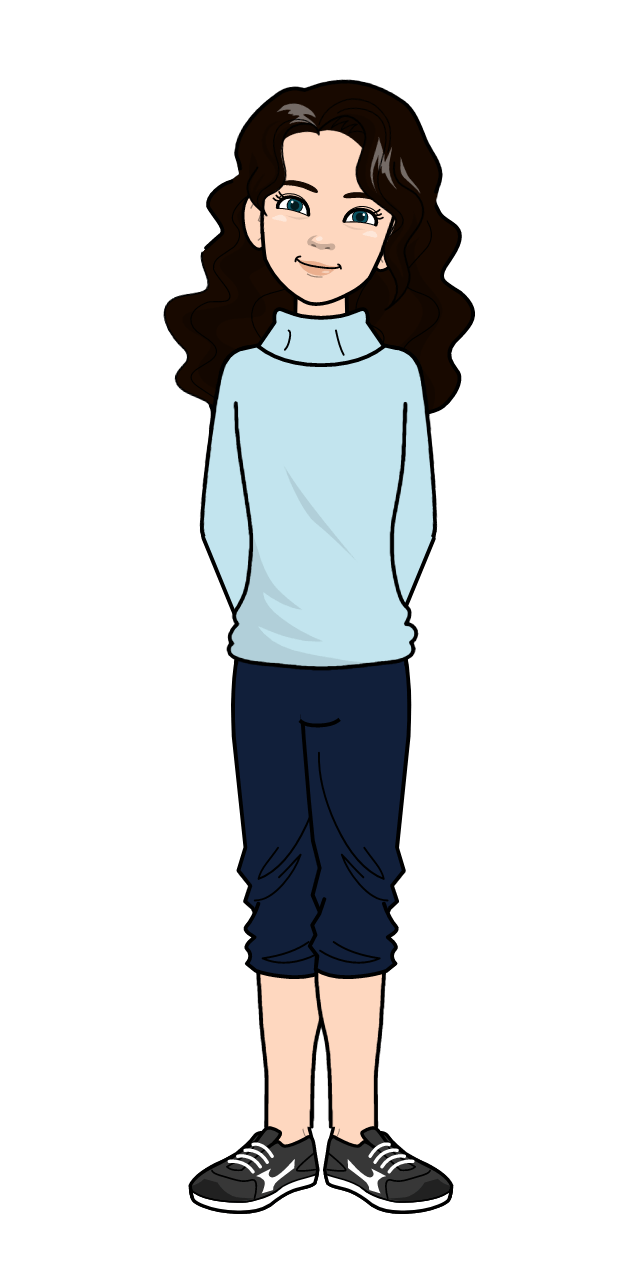 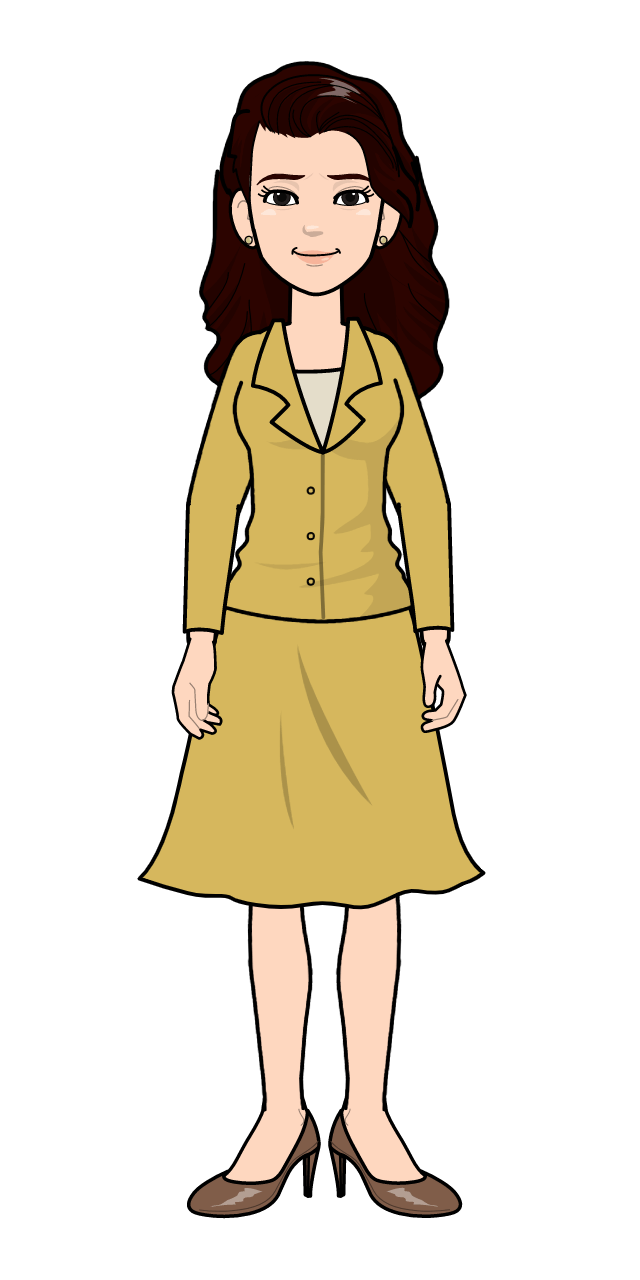 DA SPETTATORI A PROTAGONISTI
Educazione Civica - “DA SPETTATORI A PROTAGONISTI” - ITT Marco Polo  Rimini - Greta Orioli 1E
Va bene, che cos’è instagram?
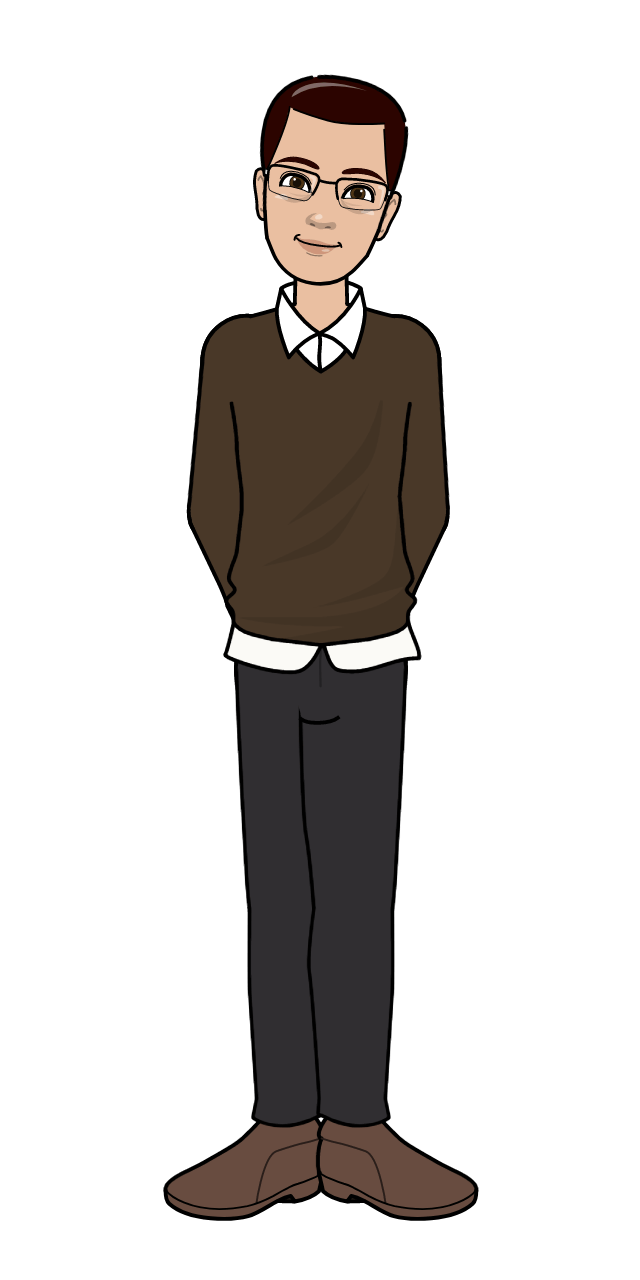 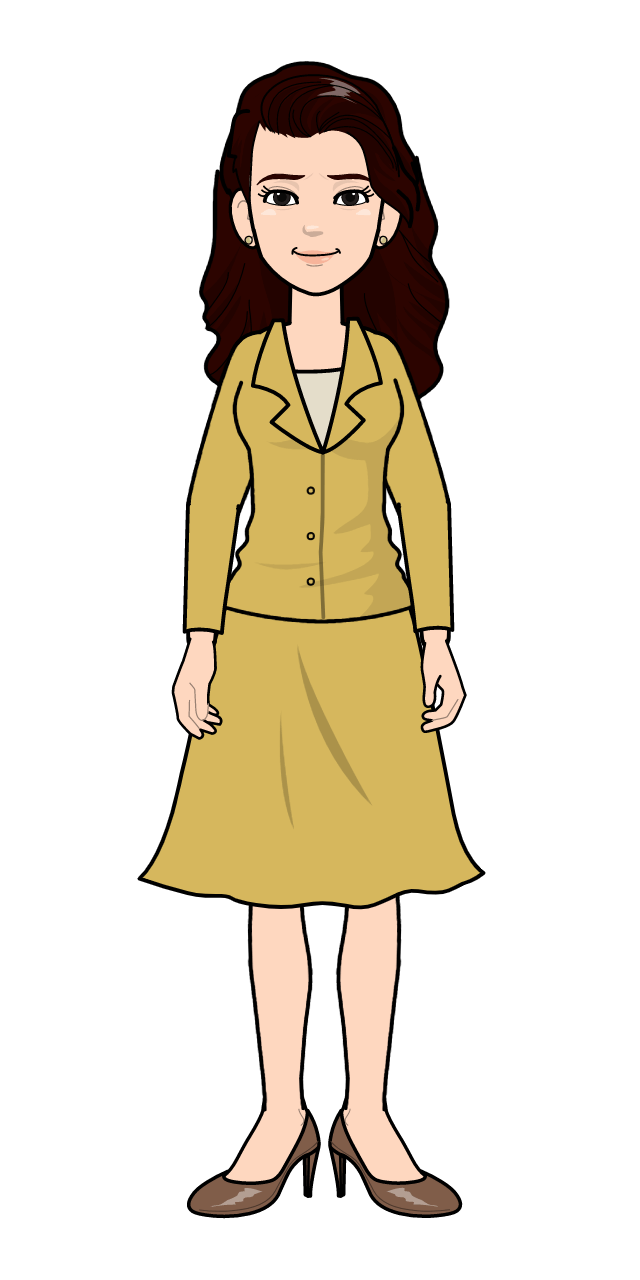 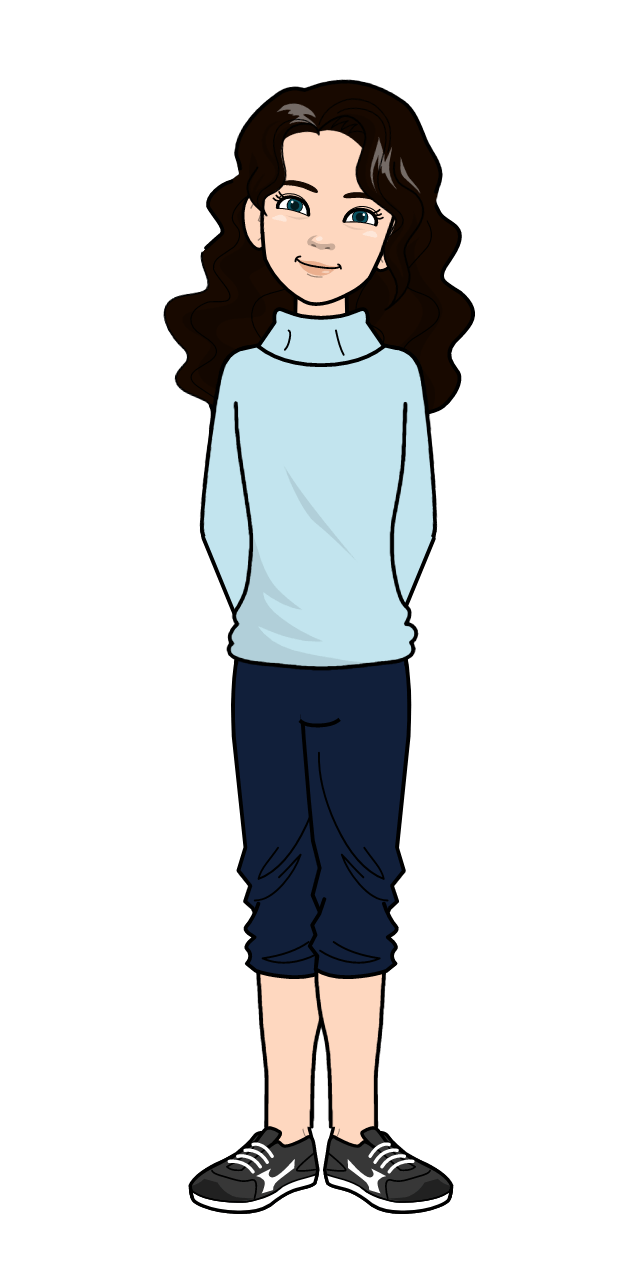 Instagram è un social media di condivisione di foto e video che ha rivoluzionato il modo di fare comunicazione, ora nelle prossime slide spiegherò alcune funzioni di quest’app.
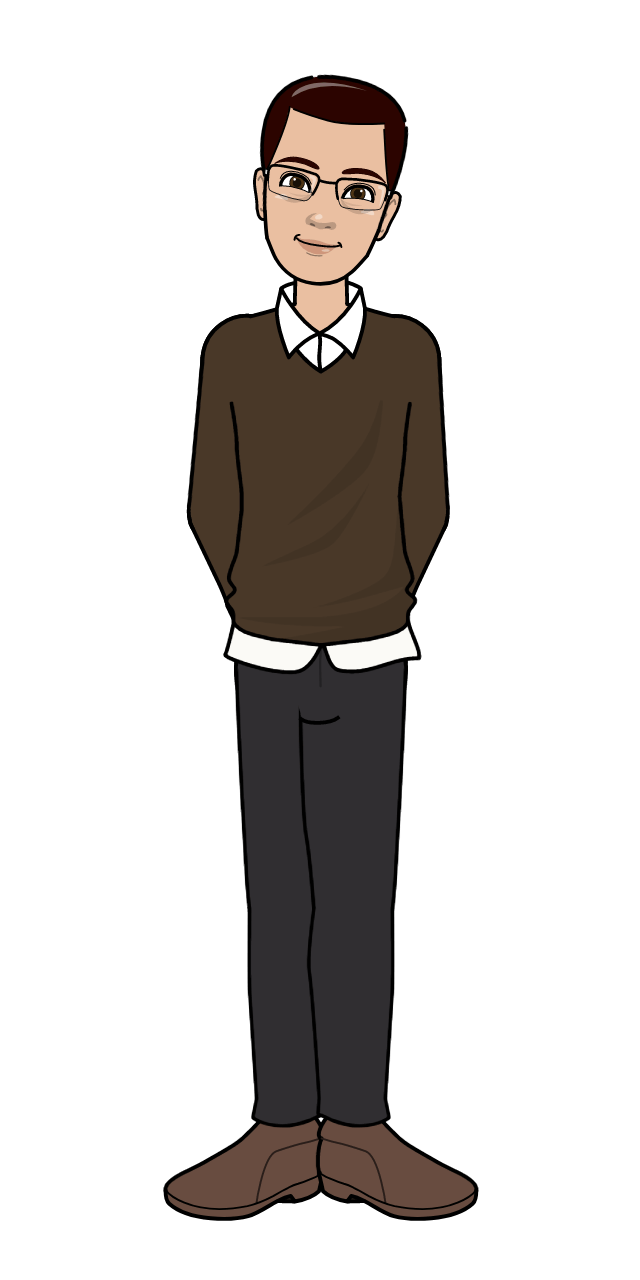 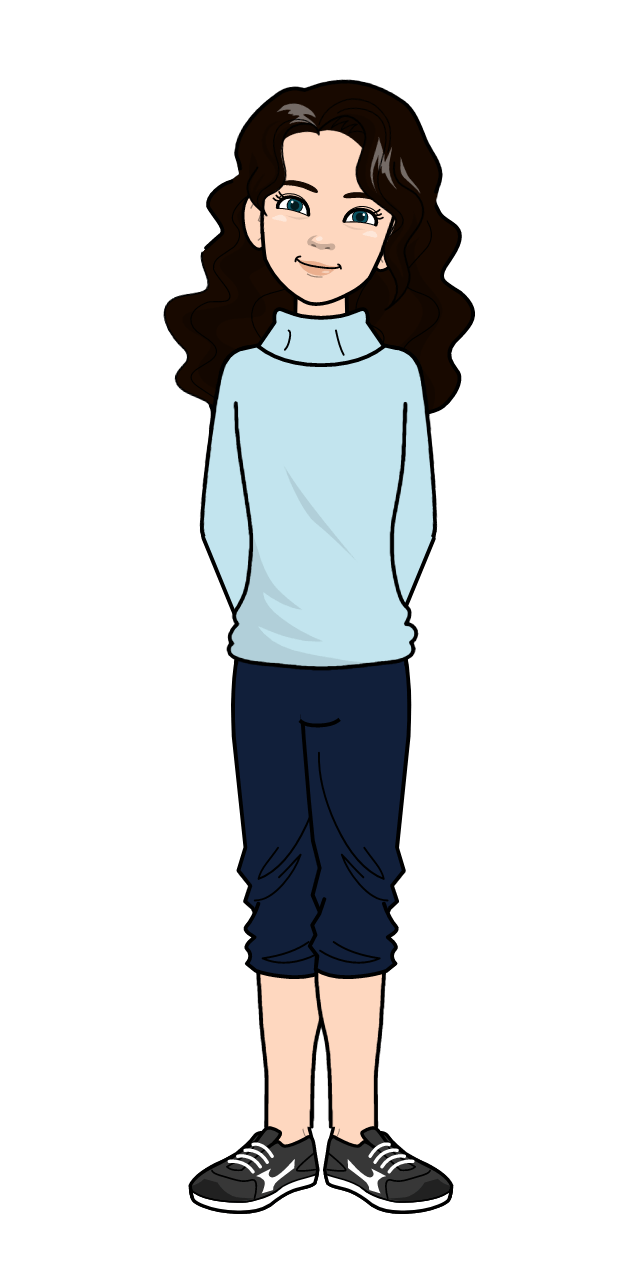 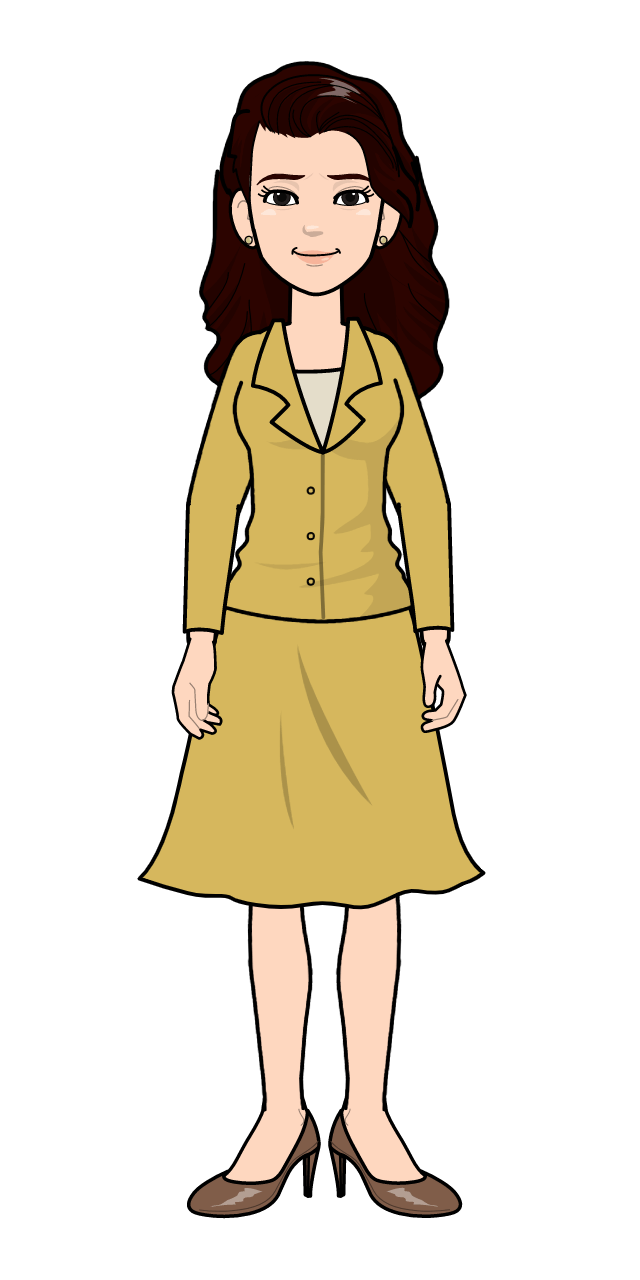 Educazione Civica - “DA SPETTATORI A PROTAGONISTI” - ITT Marco Polo  Rimini - Greta Orioli 1E
I profili appena creati sono pubblici:
anche gli sconosciuti possono trovare i tuoi post, tramite gli
hashtag oppure aprendo il tuo profilo e commentarli.
Potranno vedere anche le stories, a meno che non vengano
condivise con una lista ristretta.
Ad esempio il mio profilo è privato e quando una persona è interessata a vederlo deve chiedermi l’amicizia e io posso chiedere se accettarla o no.
Per accedere alla privacy del proprio profilo:
• Tocca l’immagine del tuo profilo in basso a destra, menù in alto a destra, impostazioni e privacy.
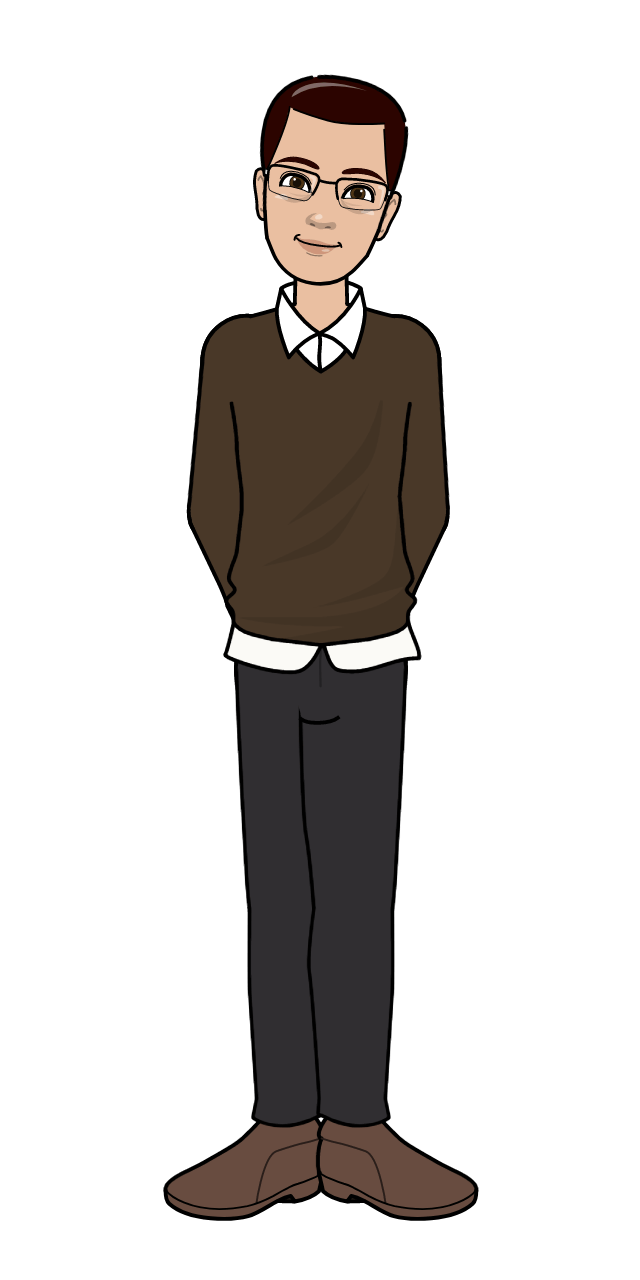 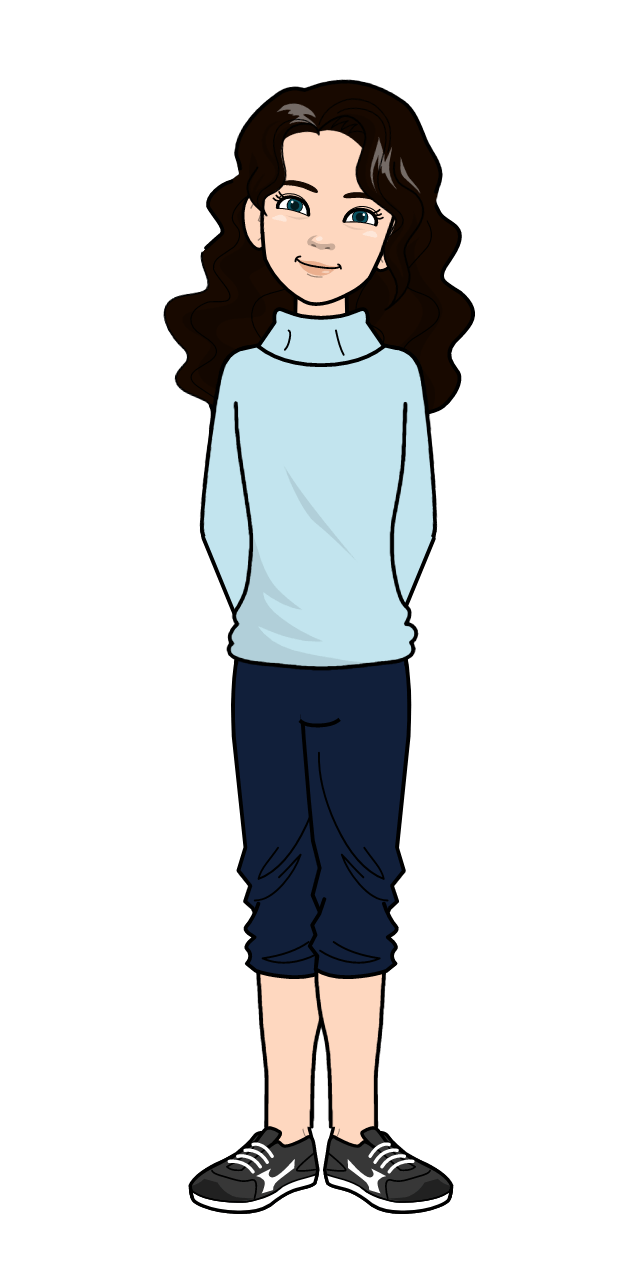 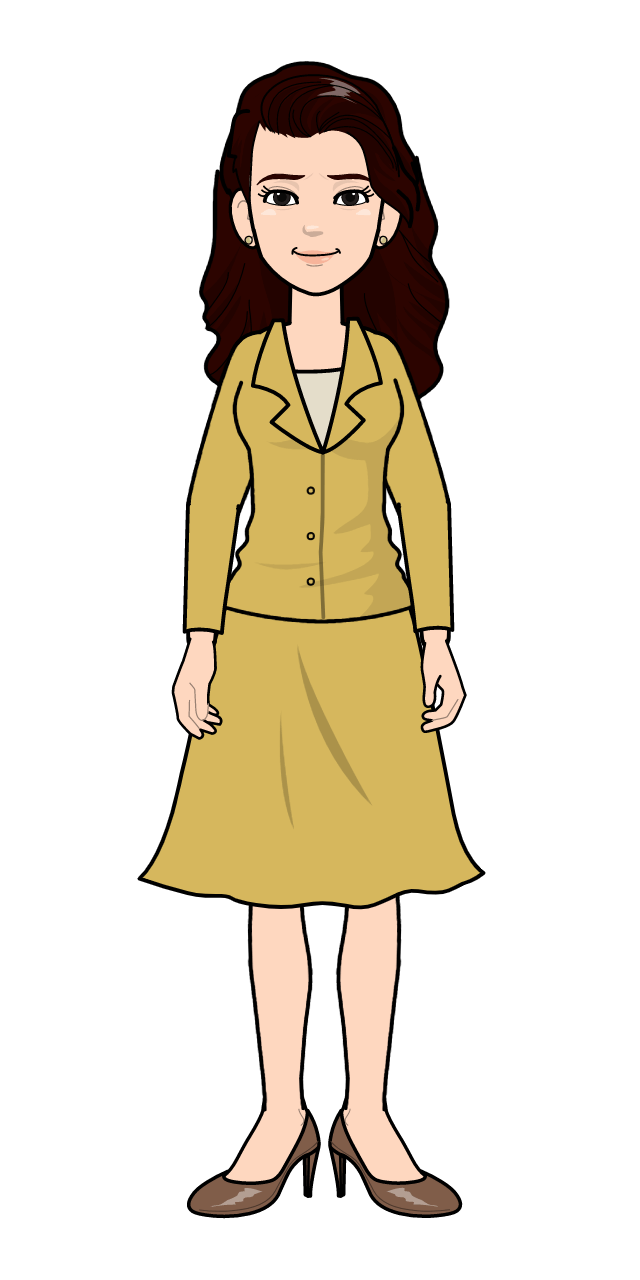 Educazione Civica - “DA SPETTATORI A PROTAGONISTI” - ITT Marco Polo  Rimini - Greta Orioli 1E
COSA SUCCEDE SE UN ACCOUNT E’ BLOCCATO?
La persona non riceverà alcuna notifica.
Potrete reciprocamente vedere le informazioni principali,
come foto e biografia (e gli aggiornamenti) ma
nessun post e storia.
Possono menzionarti ma non riceverai notifiche.
Resteranno attivi i commenti e i like precedenti.
Non riuscirai più a vedere le vecchie
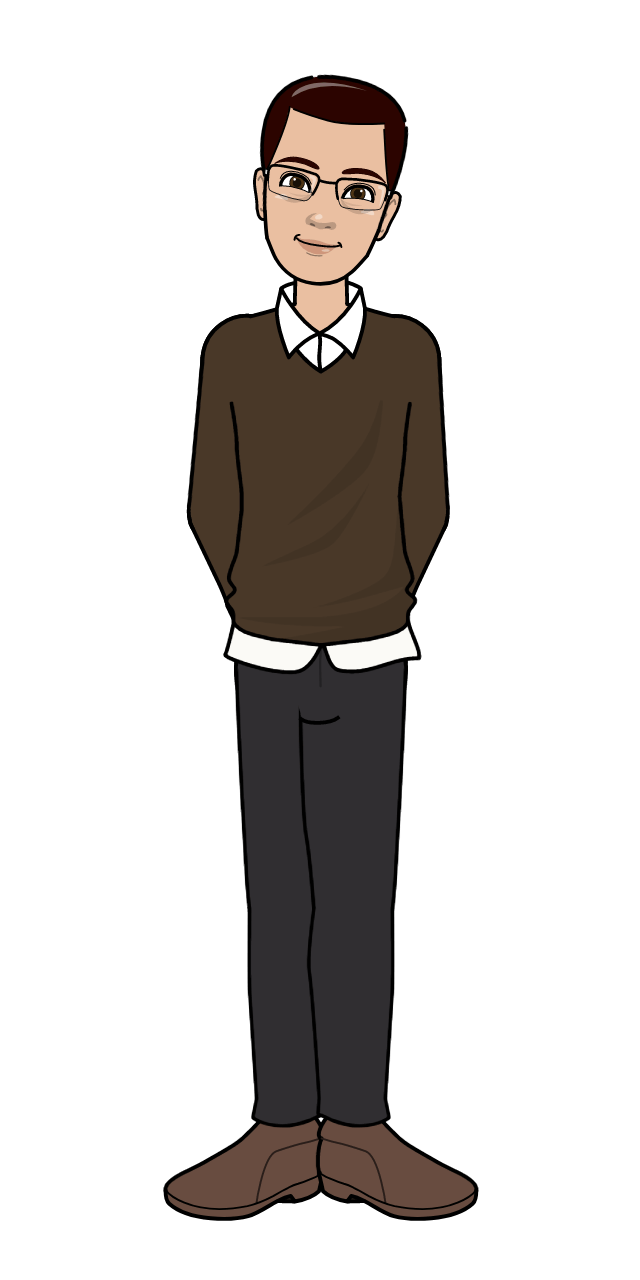 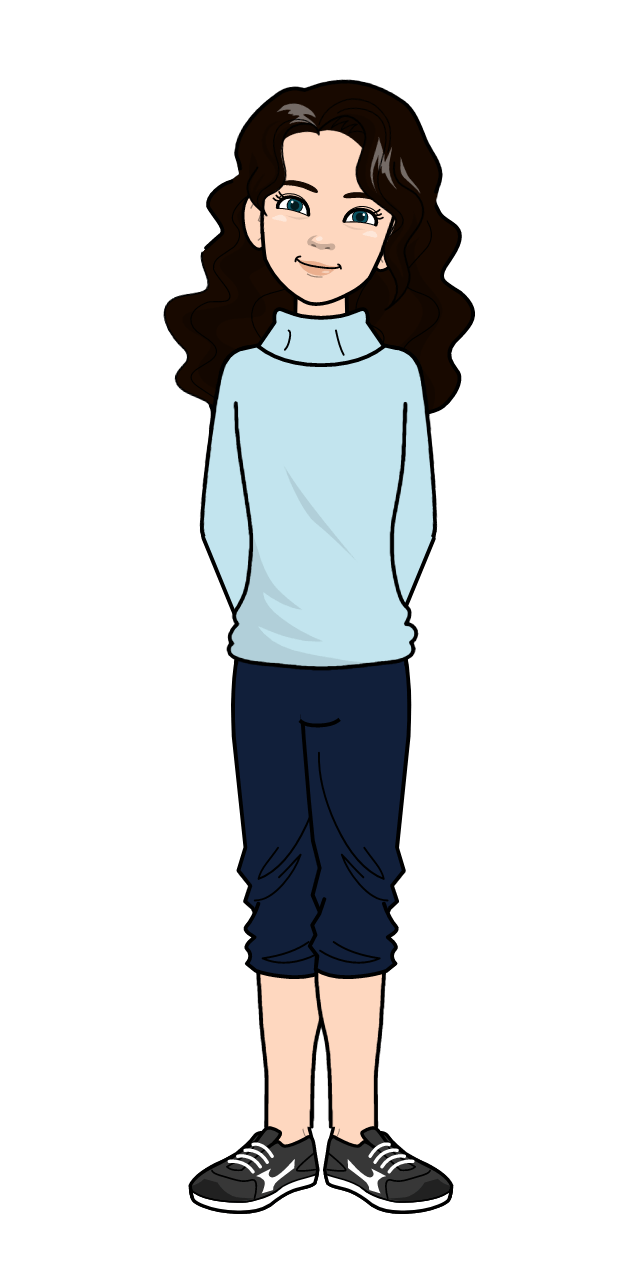 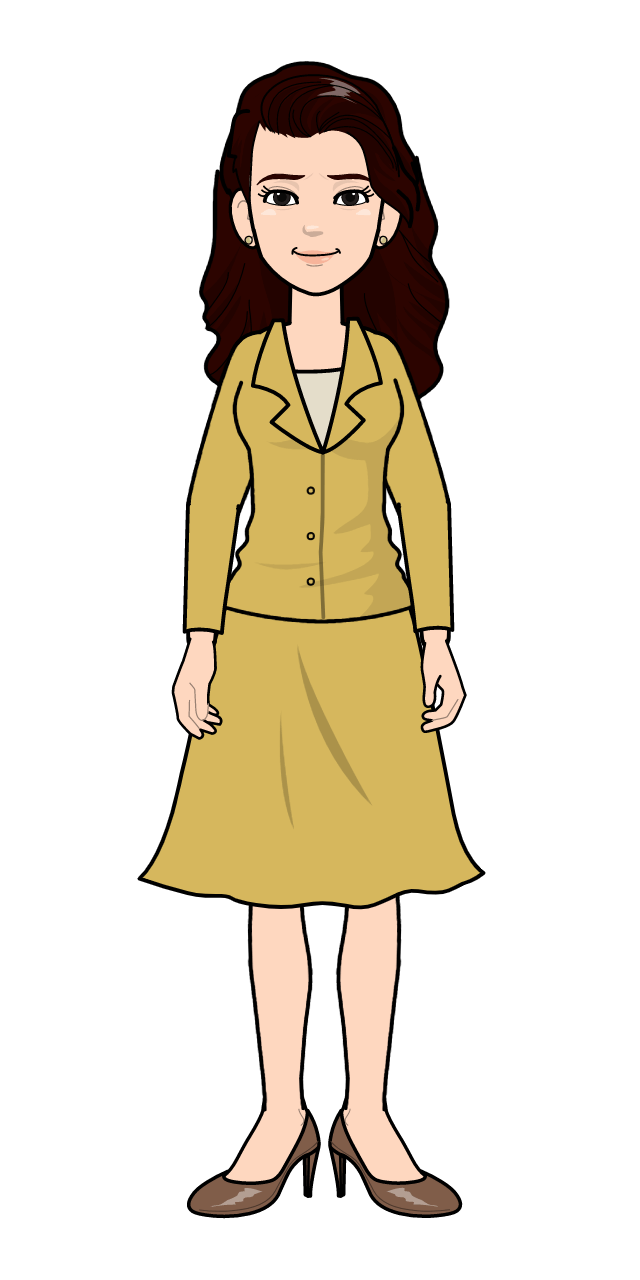 Educazione Civica - “DA SPETTATORI A PROTAGONISTI” - ITT Marco Polo  Rimini - Greta Orioli 1E
Come si fa a mettere una storia?
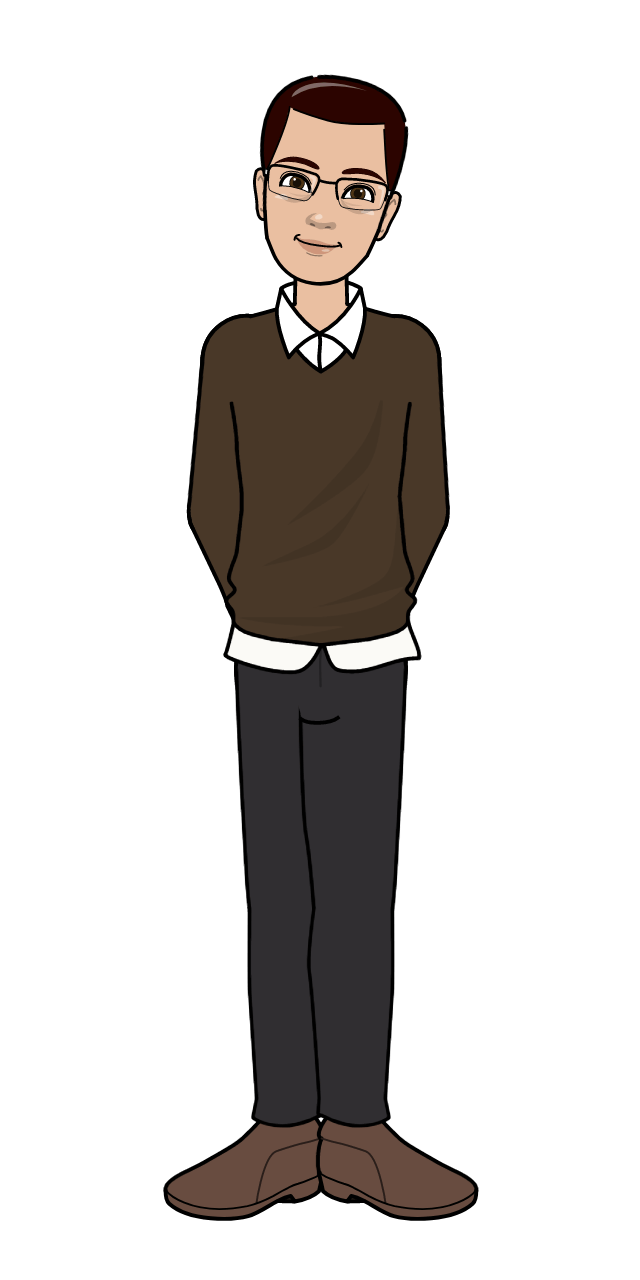 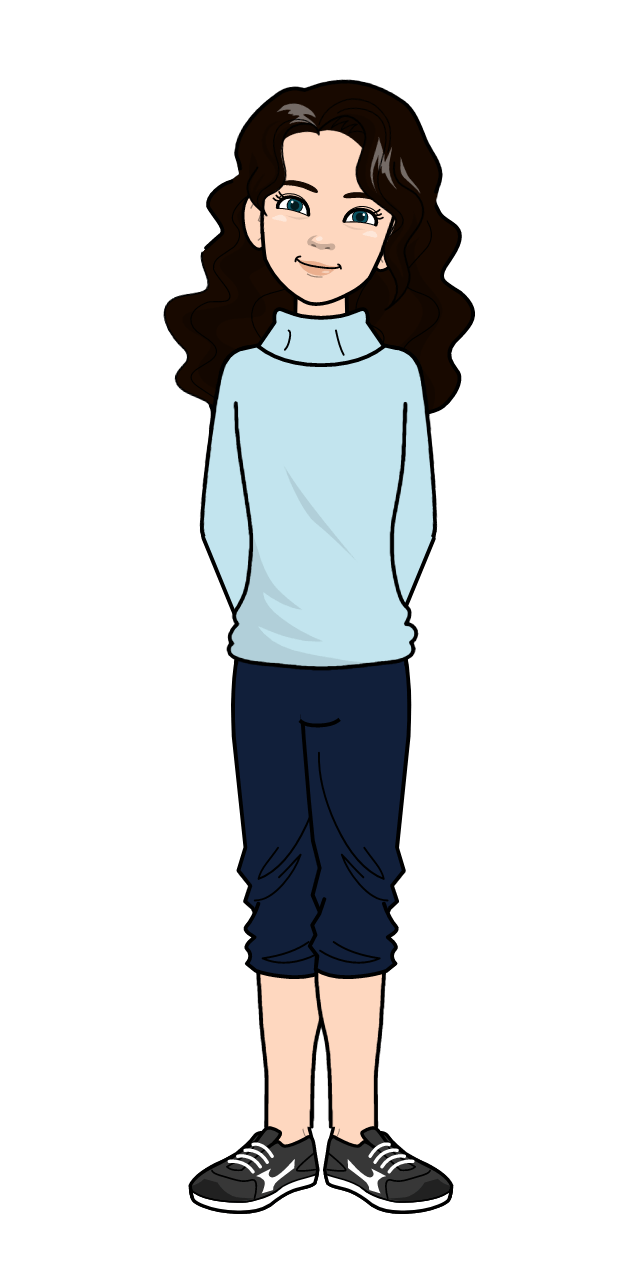 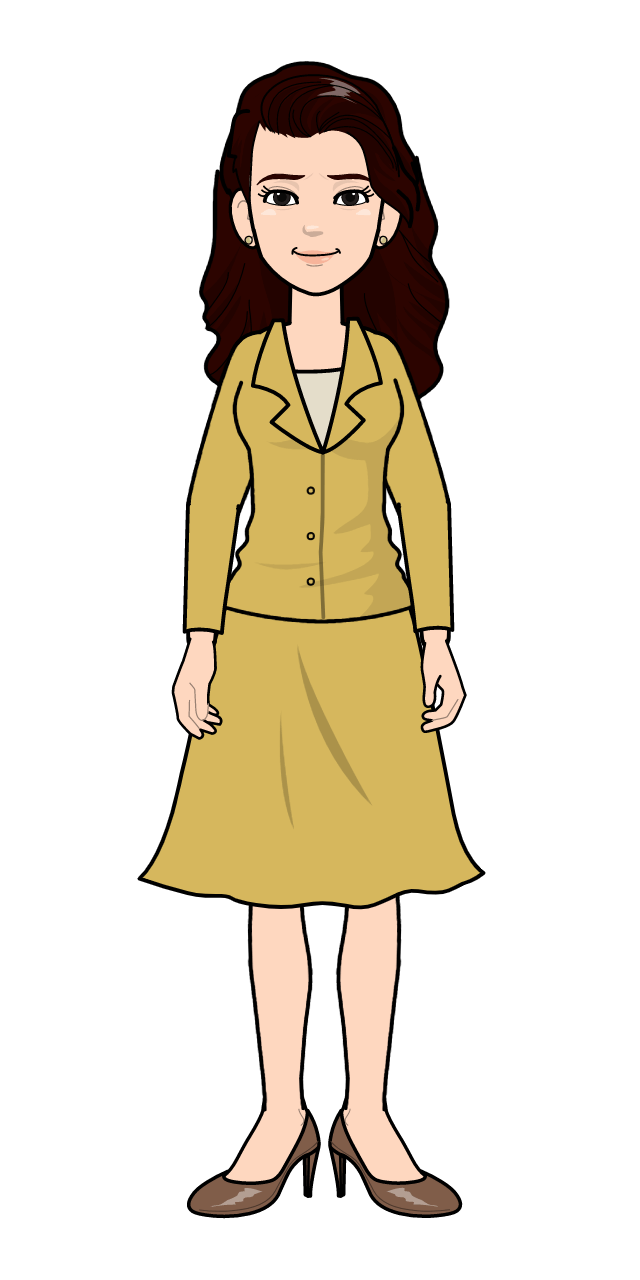 Educazione Civica - “DA SPETTATORI A PROTAGONISTI” - ITT Marco Polo  Rimini - Greta Orioli 1E
Ora ve lo spiego in breve, per impostare una storia bisogna andare in alto a sinistra e scattare o prendere dalla galleria una foto scelta e ci sono più opzioni:
Nascondere la tua storia a persone specifiche
• Selezionare amici stretti con cui vuoi condividere le storie
• A chi consenti di rispondere alle tue storie (tutti, persone
che segui, non si può rispondere)
• Consentire condivisione della storia in altre storie o tramite messaggi privati.
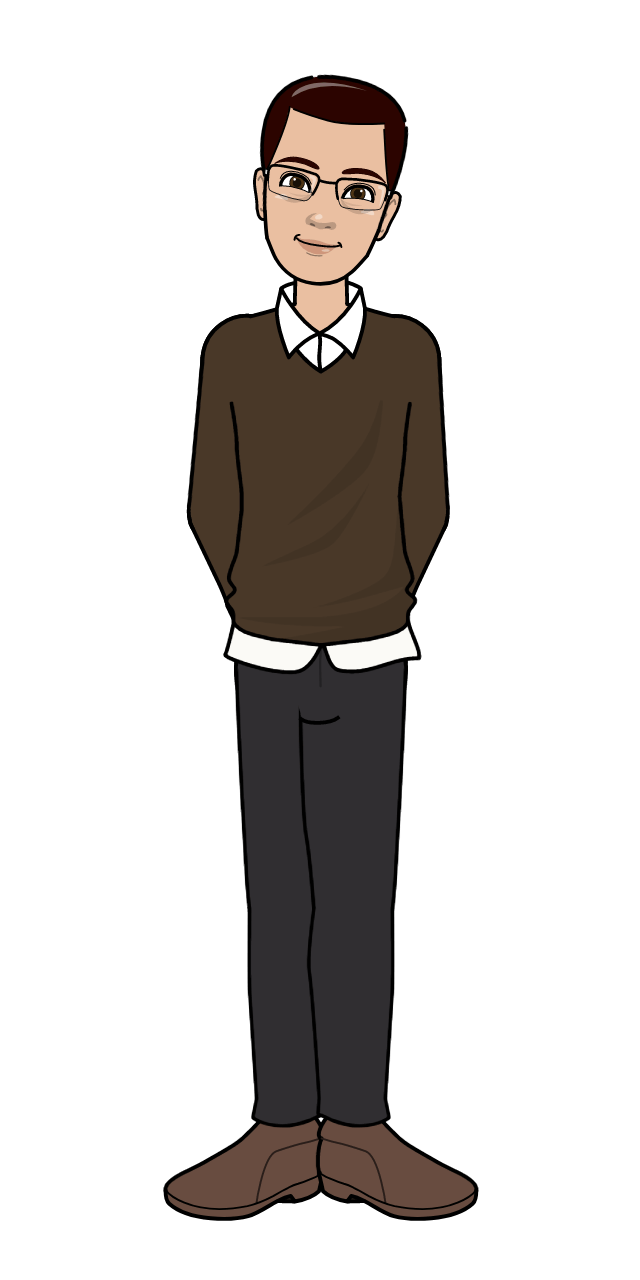 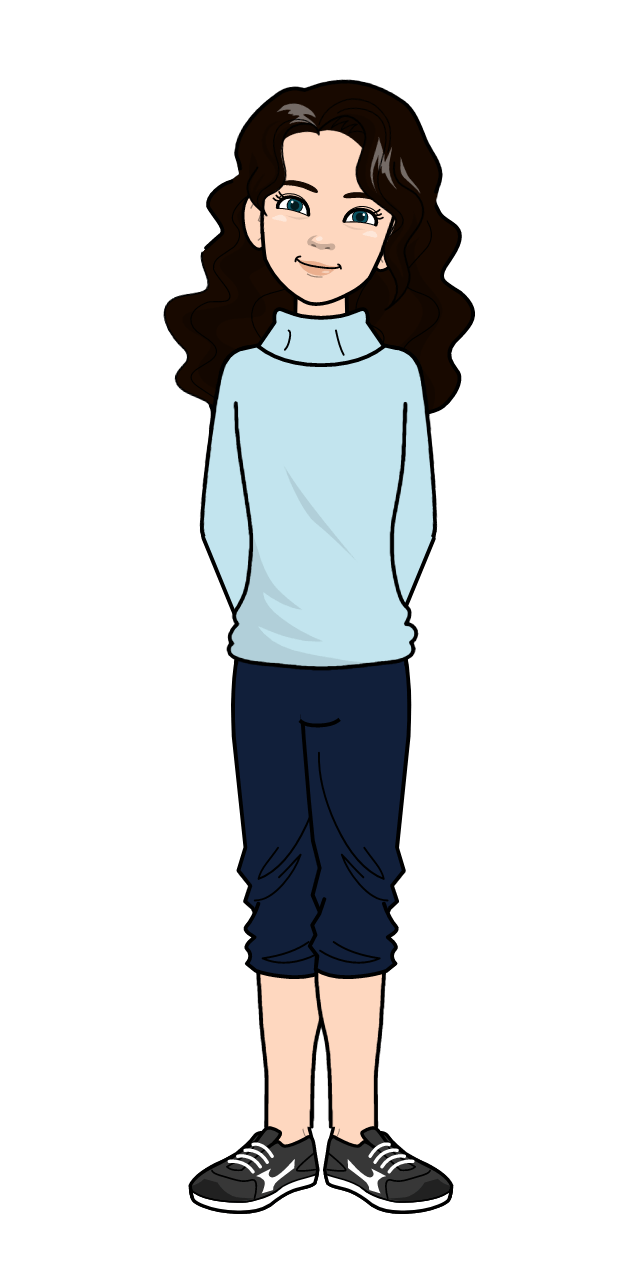 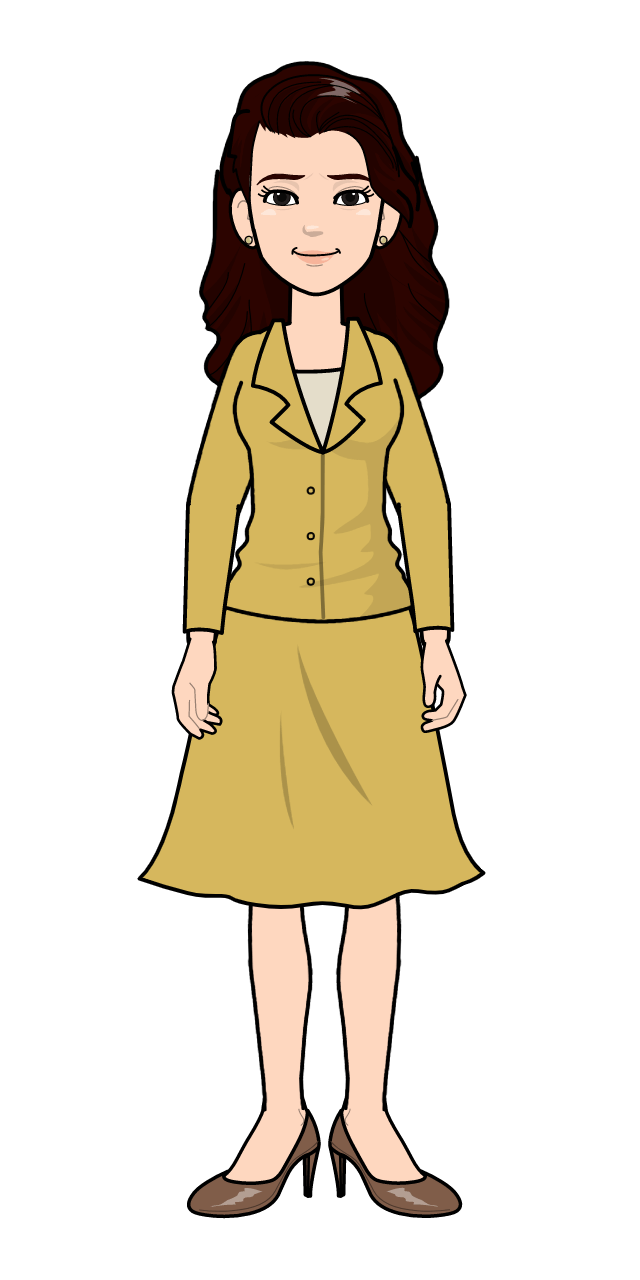 Educazione Civica - “DA SPETTATORI A PROTAGONISTI” - ITT Marco Polo  Rimini - Greta Orioli 1E
Ora che tu sei più tecnologica, mi sapresti dire come funzionano i commenti sotto ad un post?
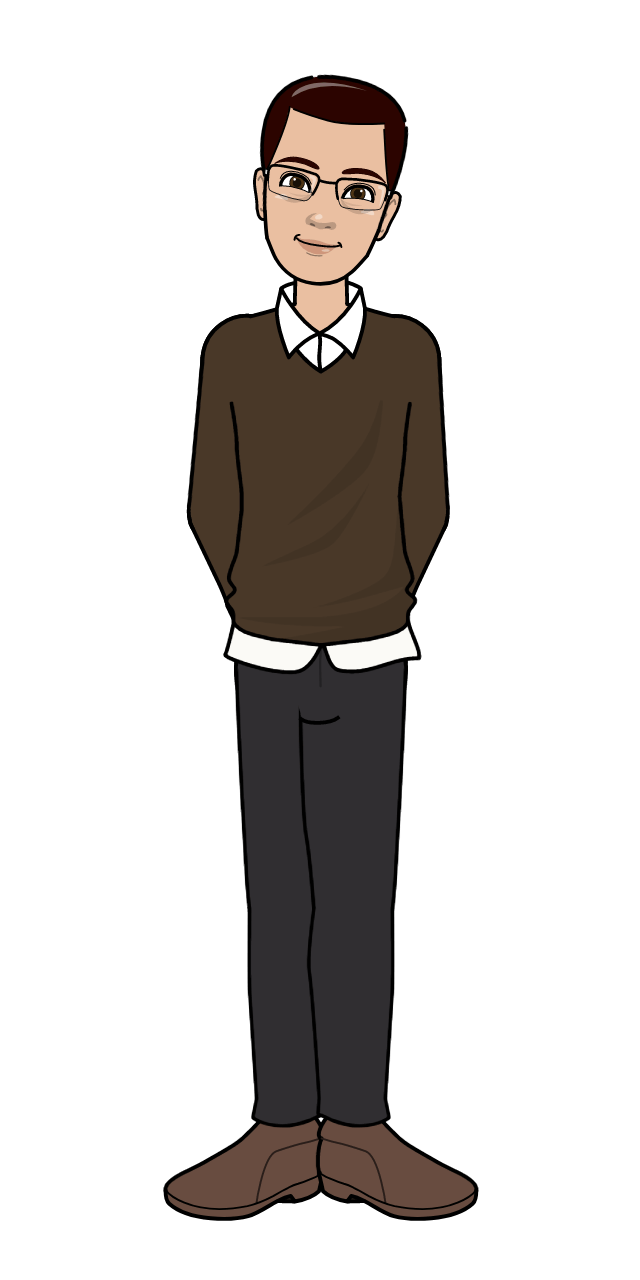 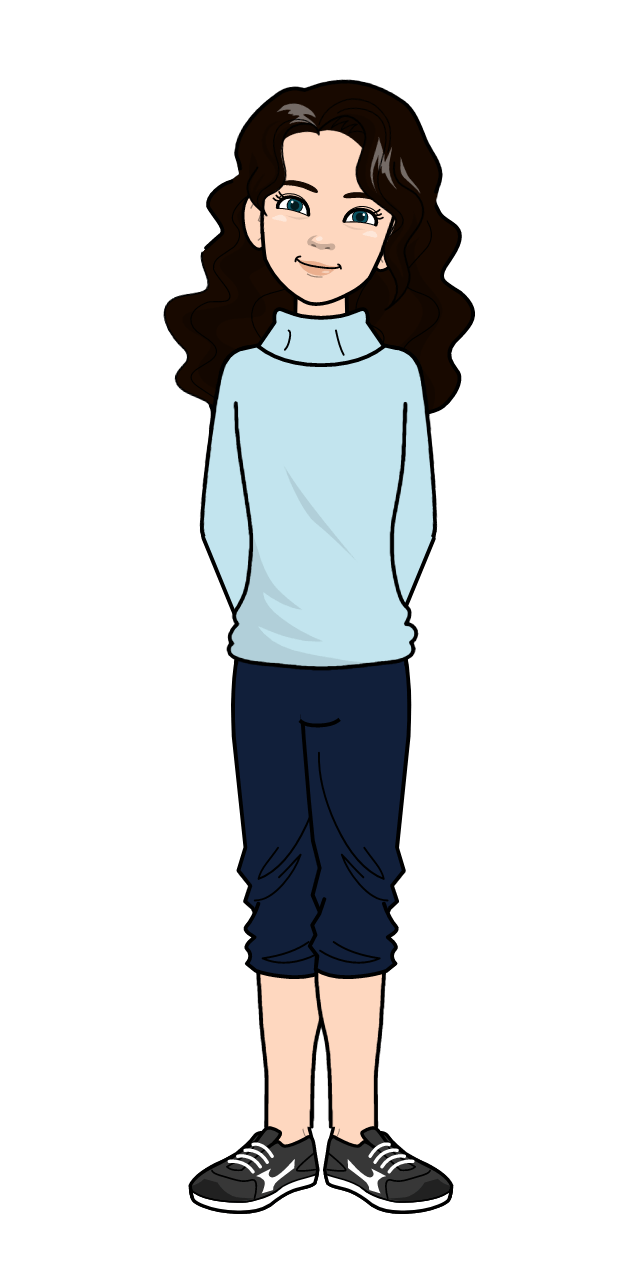 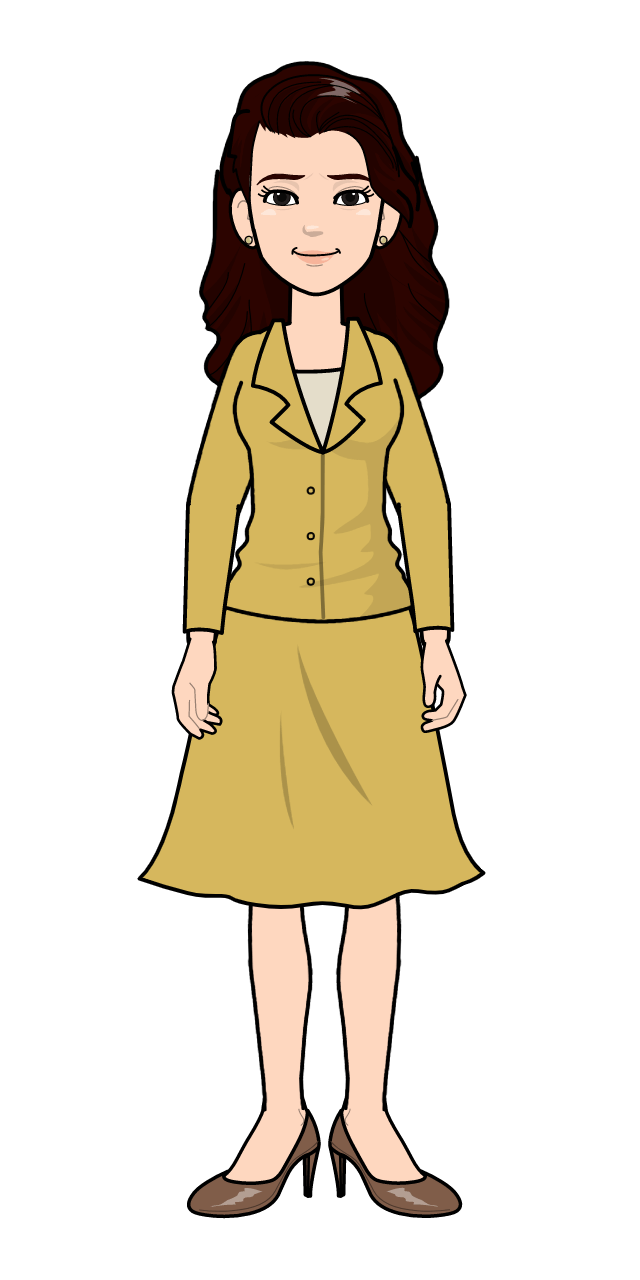 Educazione Civica - “DA SPETTATORI A PROTAGONISTI” - ITT Marco Polo  Rimini - Greta Orioli 1E
Puoi decidere a chi consenti di commentare (tutti, persone che segui e
follower, persone che segui, i tuoi follower)
• Bloccare le persone (non riceveranno alcuna notifica, i
commenti che lasciano suoi tuoi post saranno visibili solo
a loro)
• Nascondere automaticamente i commenti ritenuti offensivi
• Nascondere automaticamente i commenti che includono
alcune parole che selezioni tu
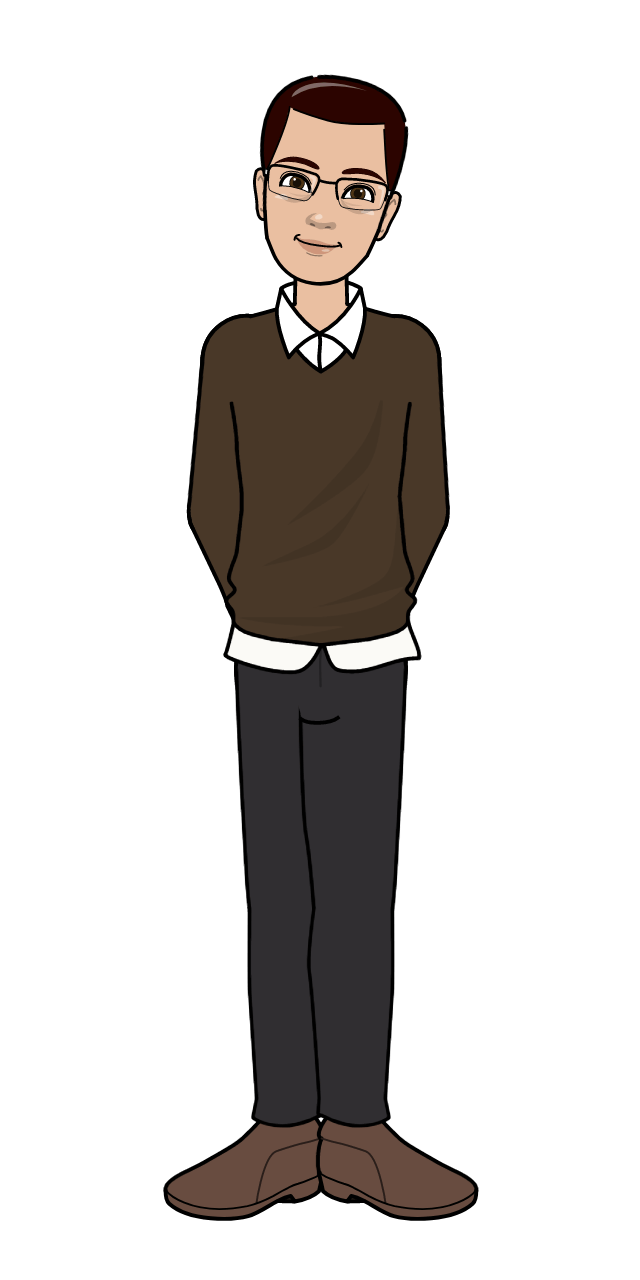 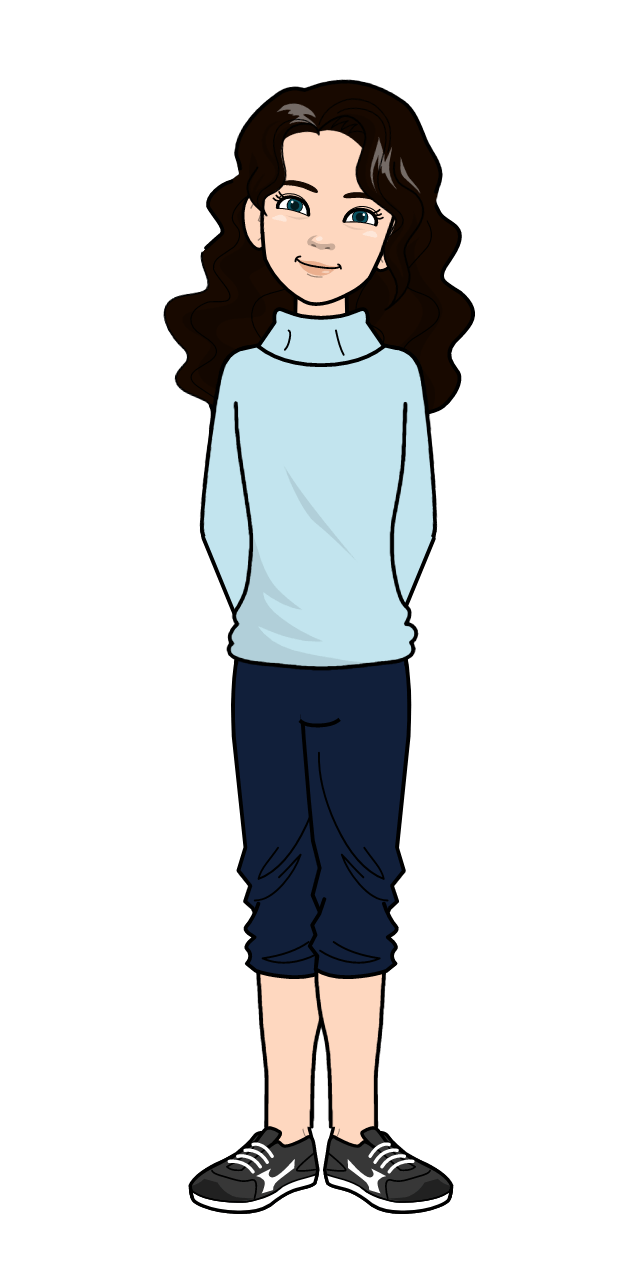 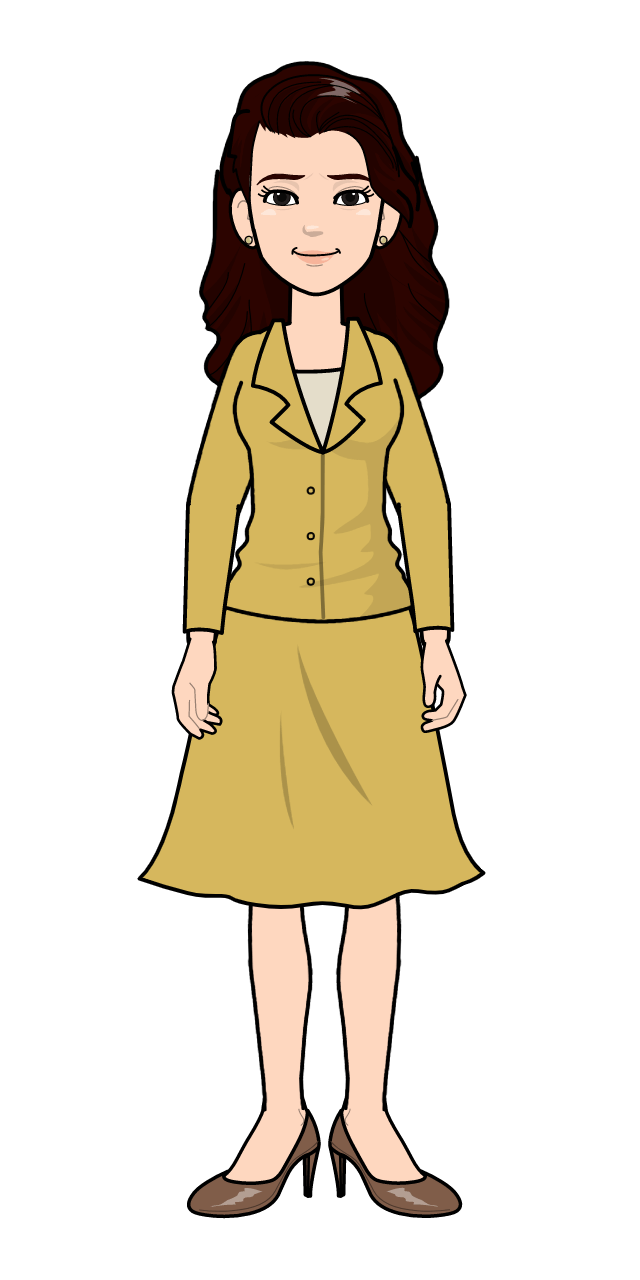 Educazione Civica - “DA SPETTATORI A PROTAGONISTI” - ITT Marco Polo  Rimini - Greta Orioli 1E
Educazione Civica - “DA SPETTATORI A PROTAGONISTI” - ITT Marco Polo  Rimini - Greta Orioli 1E
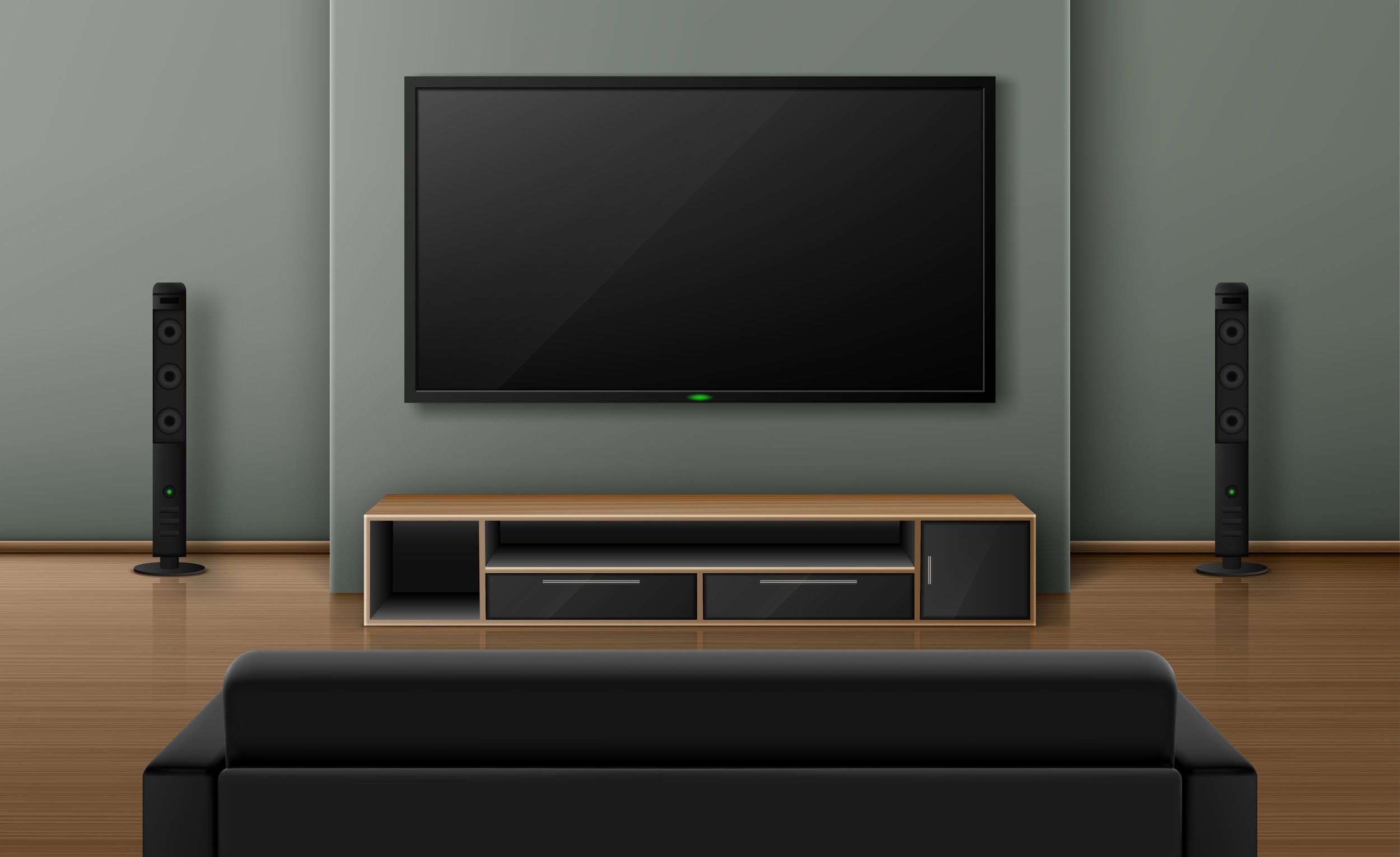 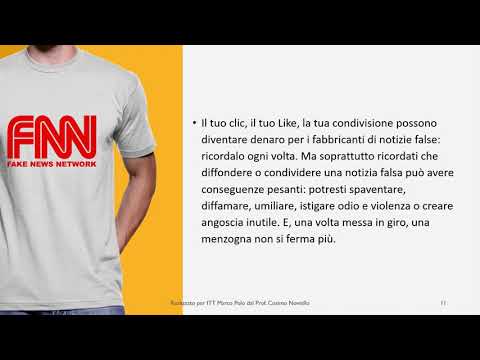 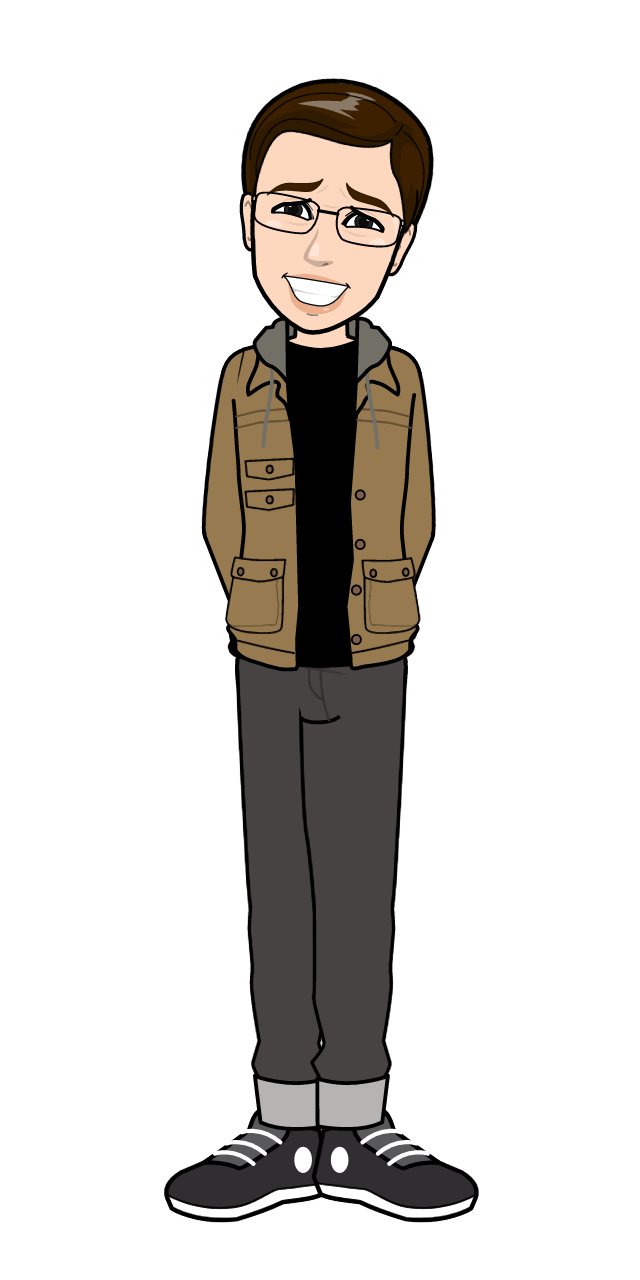 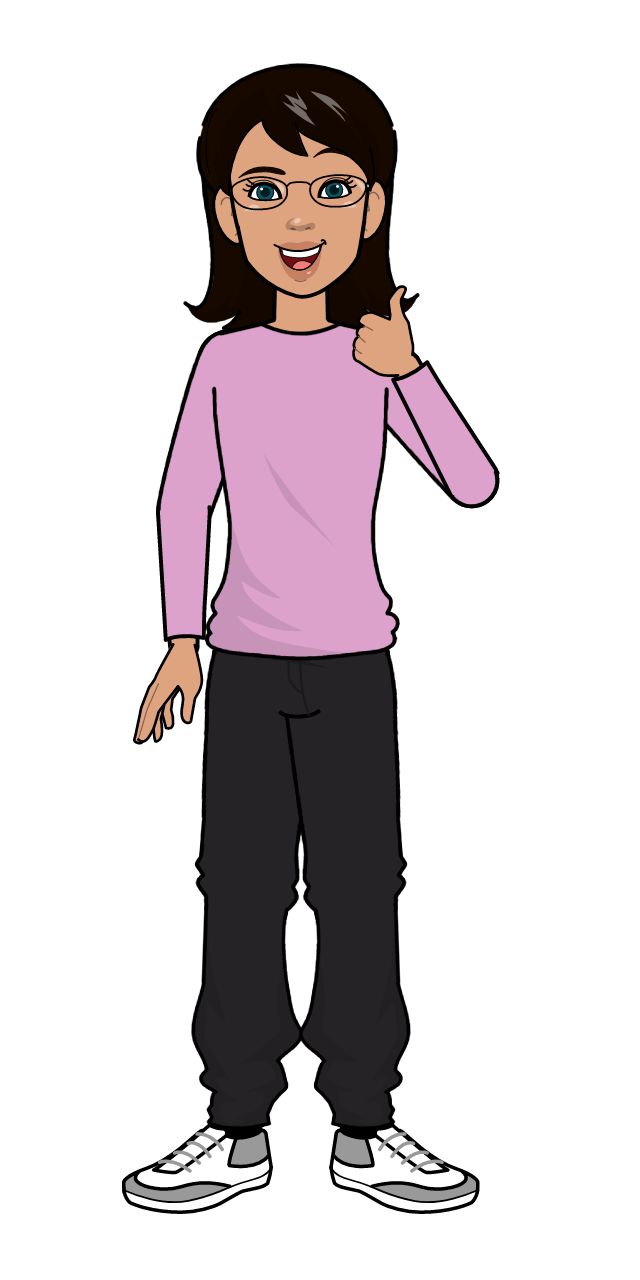 ‹#›
Grazie per l’attenzione
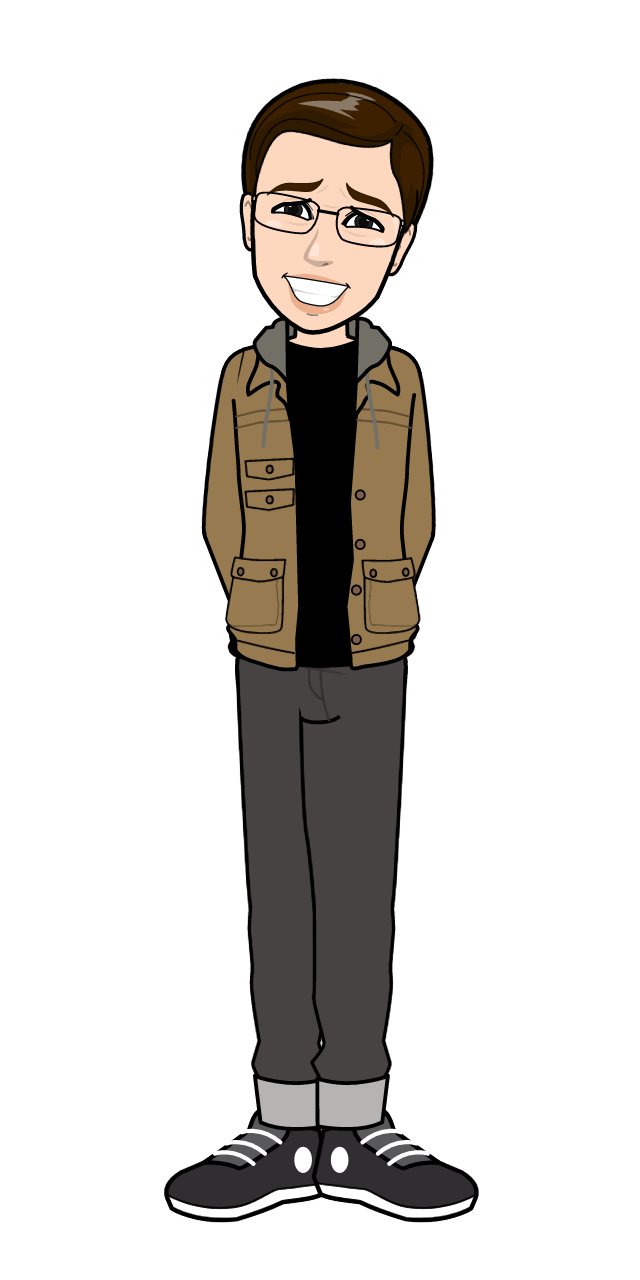 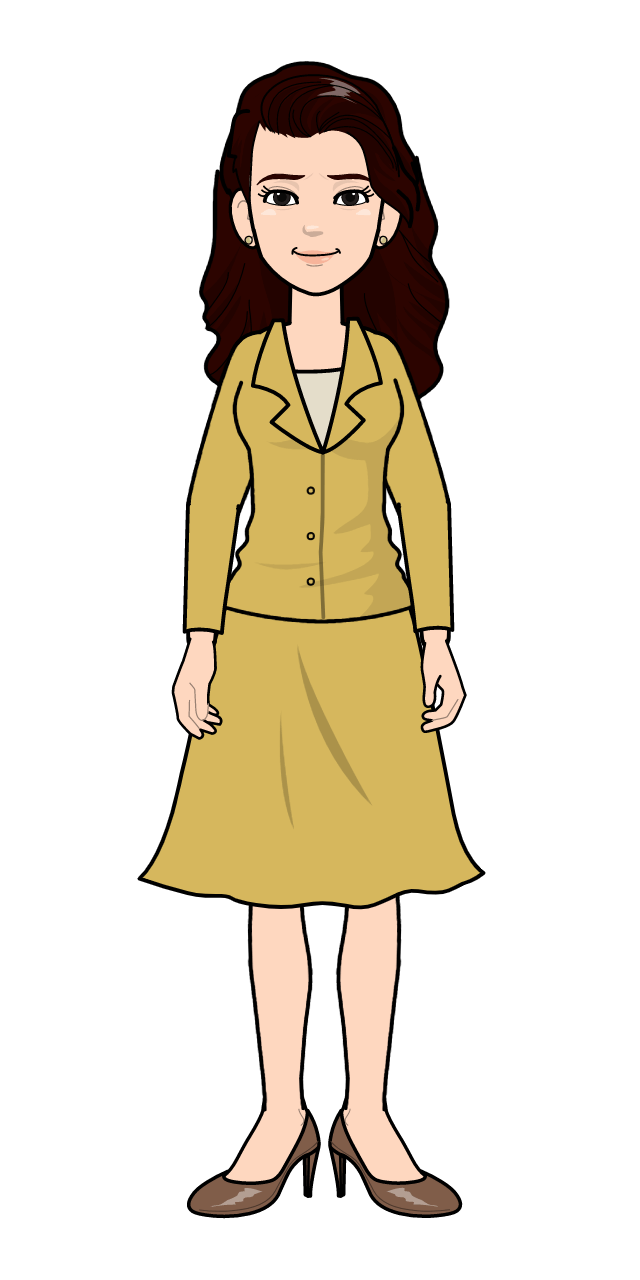 FINE
‹#›
Educazione Civica - “DA SPETTATORI A PROTAGONISTI” - ITT Marco Polo  Rimini - Greta Orioli 1E